Characterizing the Atmospheres of Low Surface Gravity M-dwarfs
Isabela Huckabee
Mentors: Aishwarya Iyer and Michael Line 
Arizona State University
2021 Arizona NASA Space Grant Consortium Syposium
4/17/2021
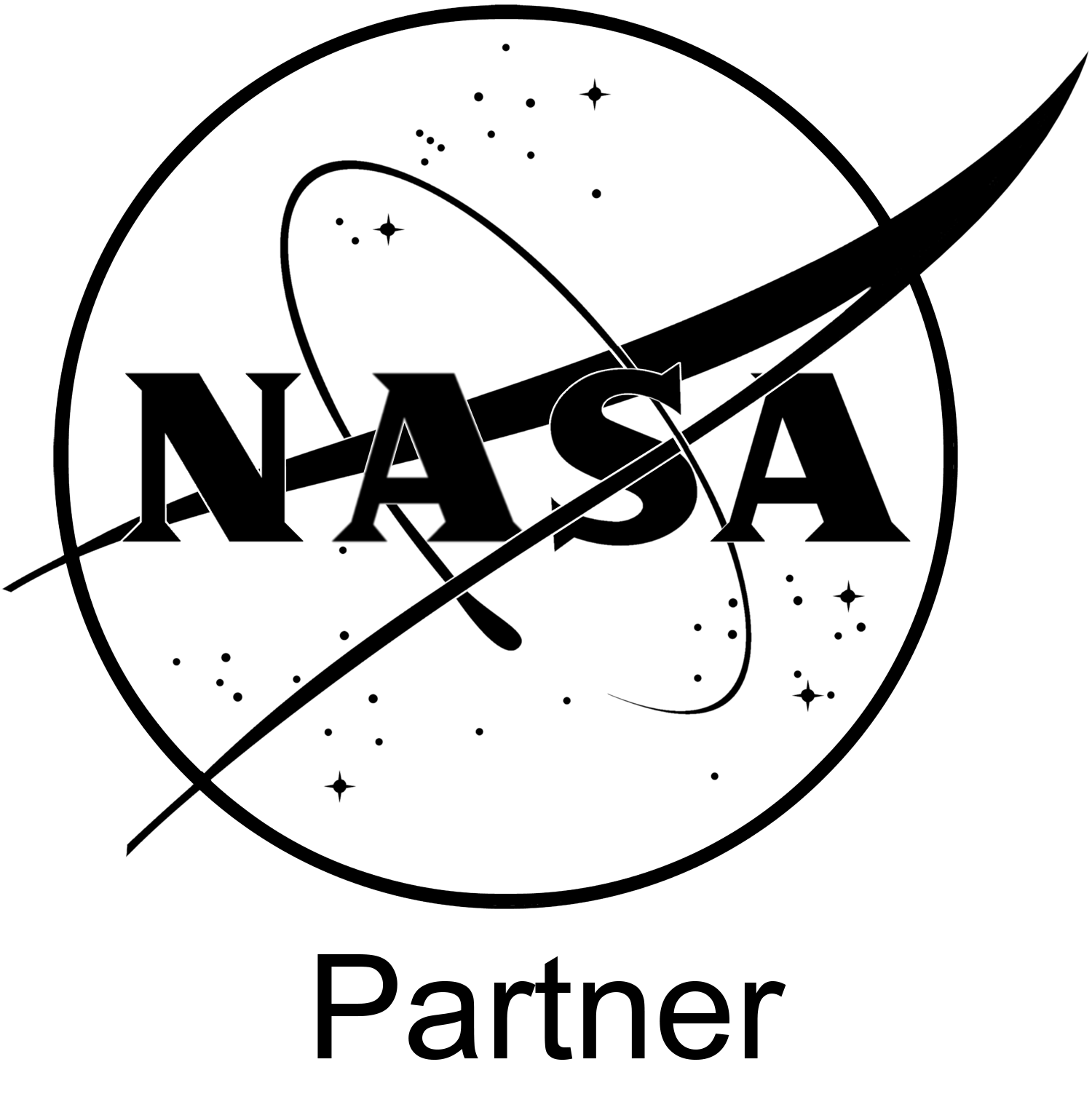 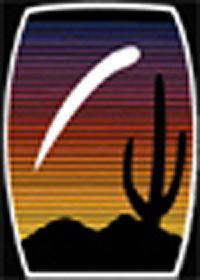 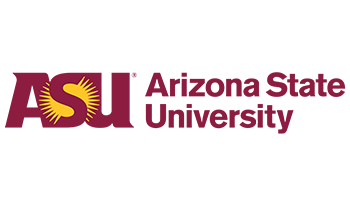 Why Study Low Gravity M-dwarfs?
M-dwarf stars are most probable host for finding exoplanets 
M-dwarf atmospheres dominated by molecules
→ Why do low gravity M-dwarfs appear brighter in the infrared than typical M-dwarfs (Faherty et al., 2016)?
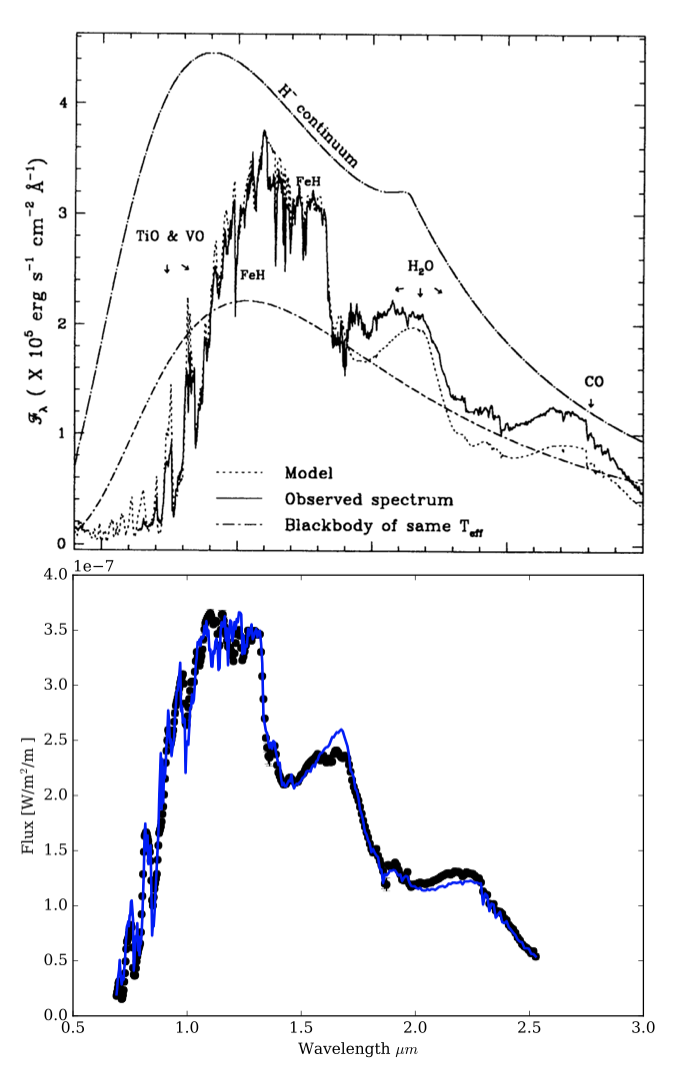 Improved overall base model: added opacities (reaction rates)
Previous model
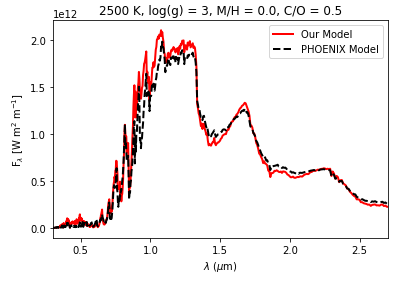 Extended capabilities down to low surface gravities
Our model
Low gravity models
(Iyer et al., in prep)
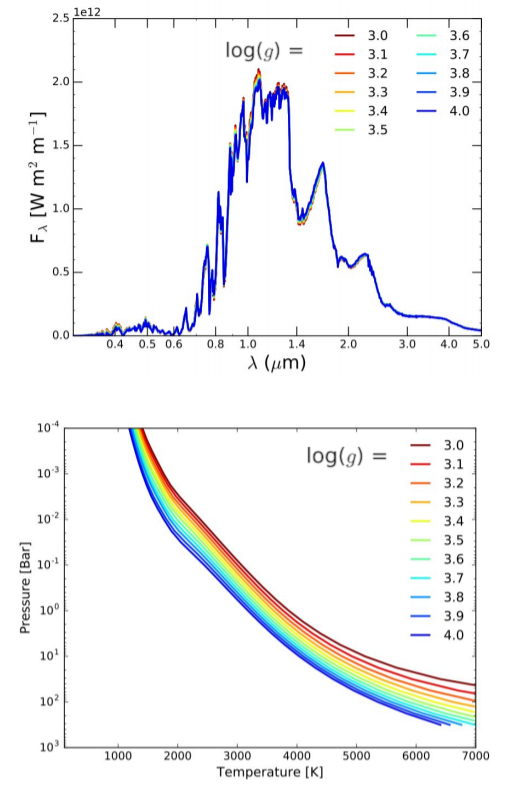 Little change in spectra
Lower gravity = “hotter” internally
High gravity  Low gravity 
Low temp  High temp
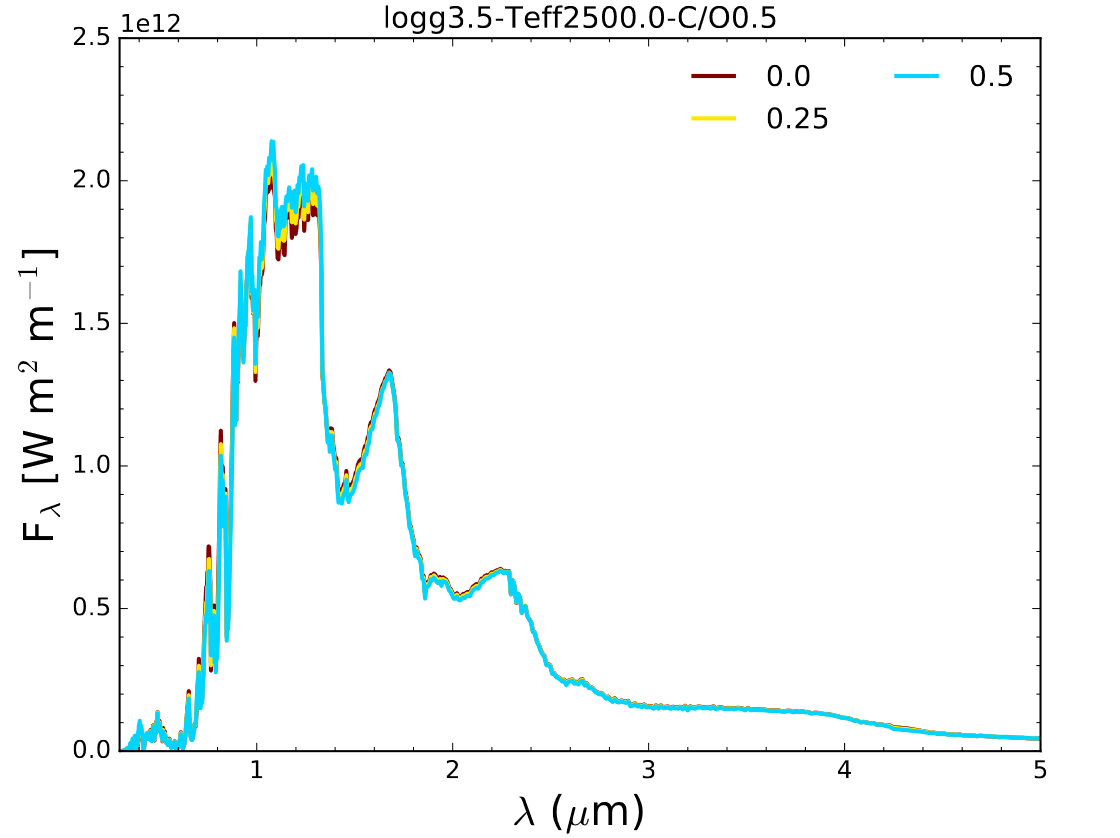 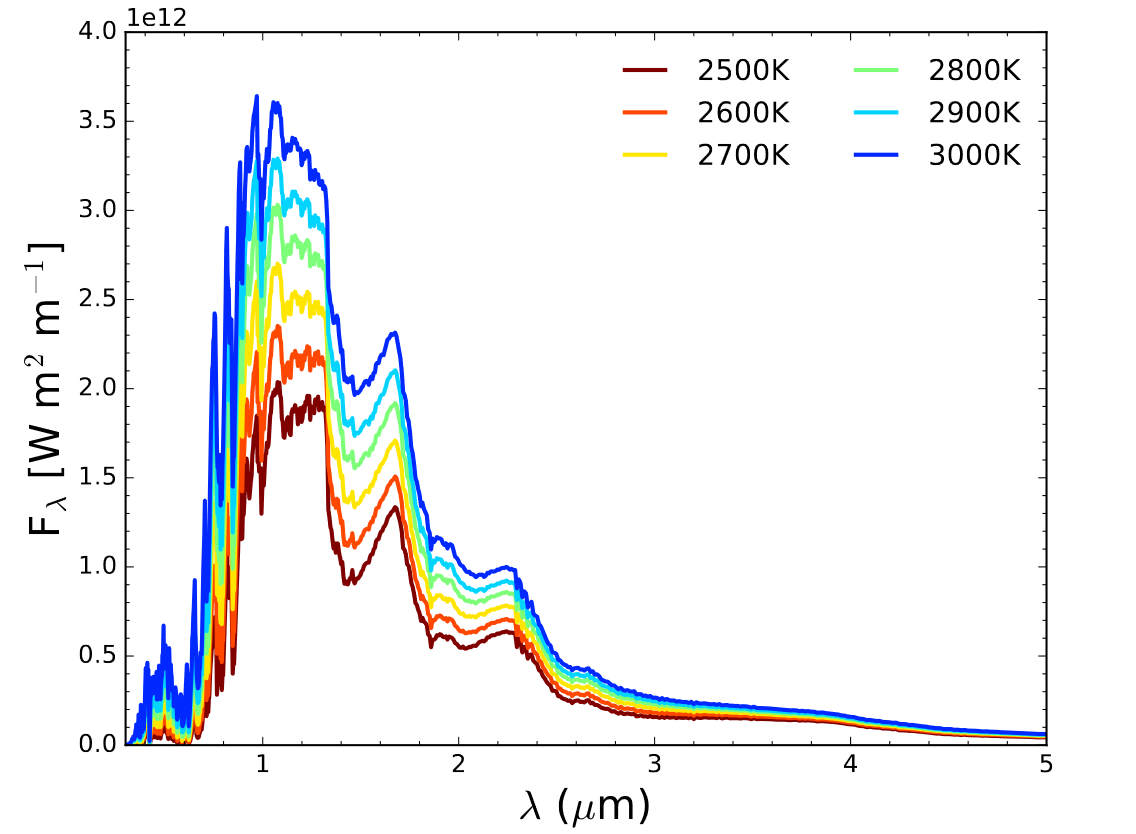 Low-gravity minigrid slices
Varying Teff (left)
Varying metallicity (right)
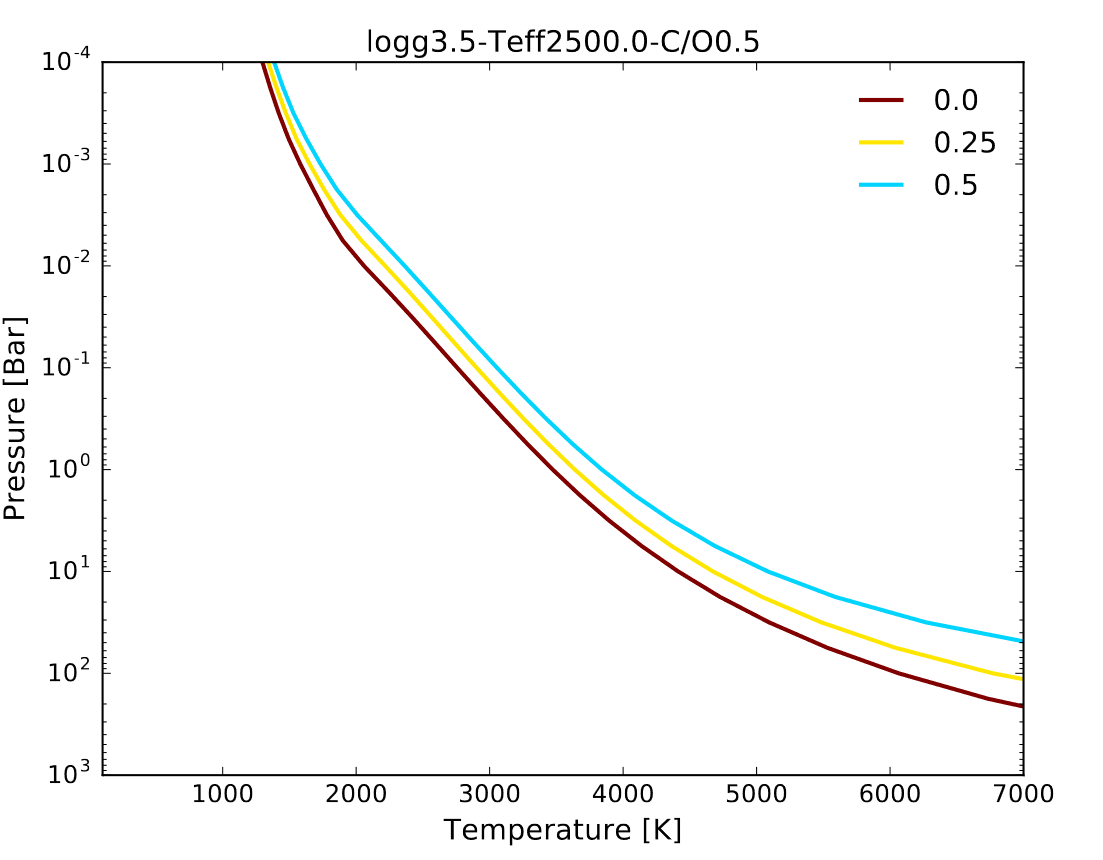 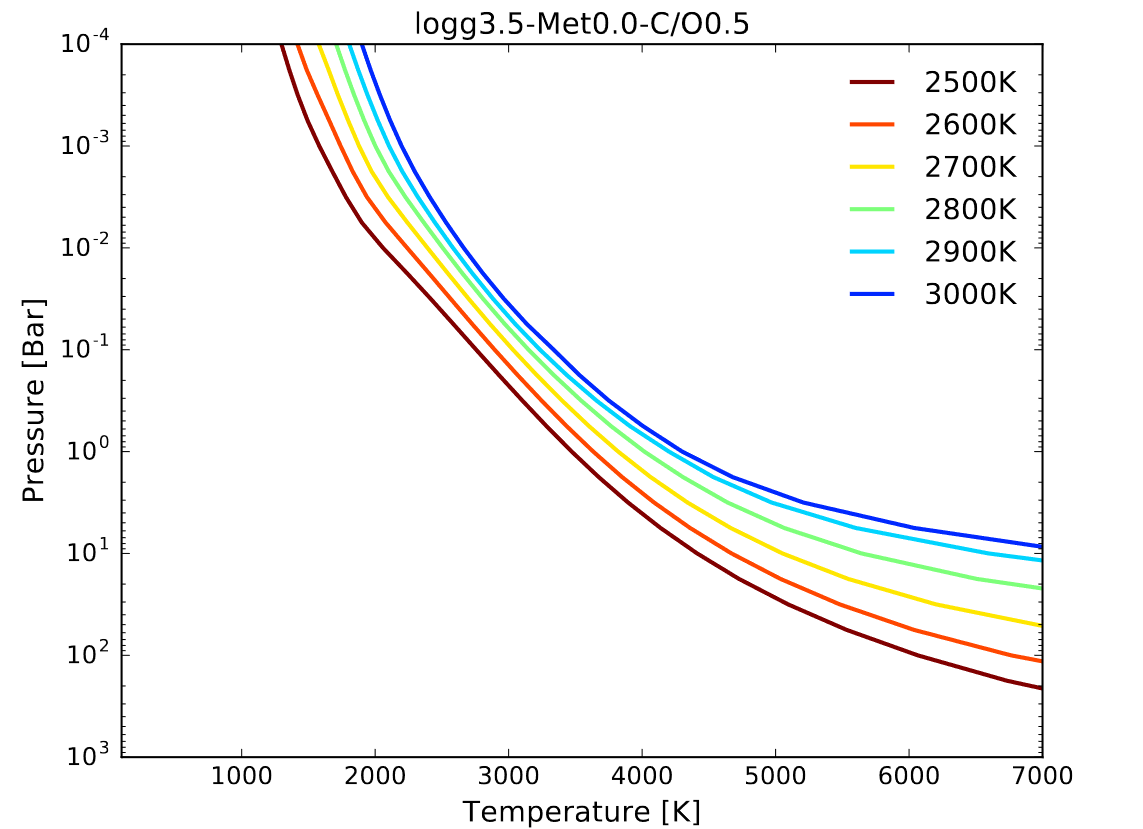 Vertical Mixing Ratios  How much stuff is in the atmosphere?
TiO appears at  higher altitudes in lower gravity
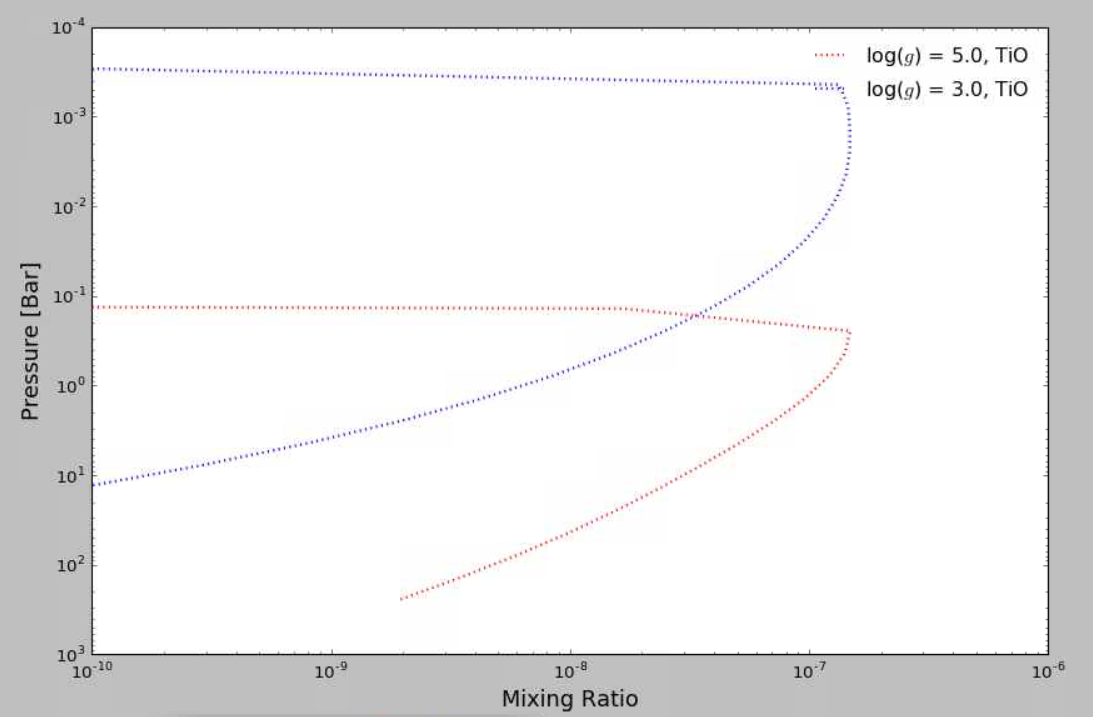 Future Work
Start fits with low gravity targets (in progress)
Simplified or cloud-free models are not enough to reproduce observations
Adding a cloud/dust layer to base M-dwarf model code
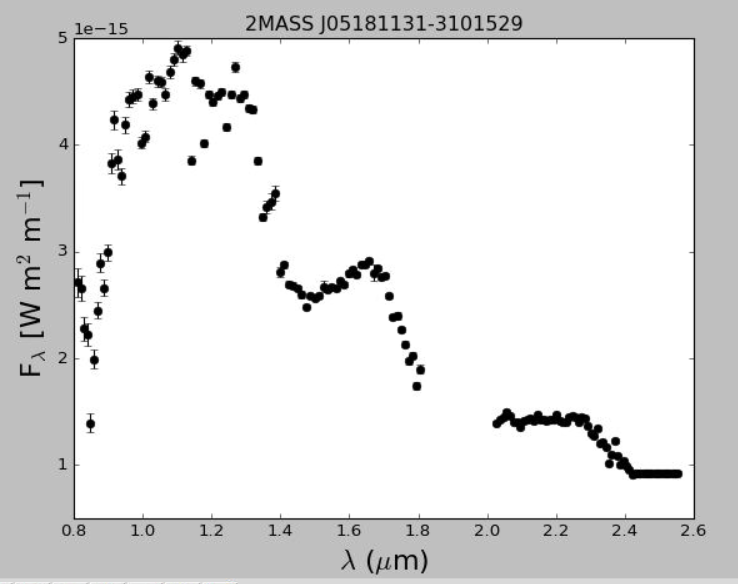 Thank you!